Financial Mathematics
Conditional probability, independence and
the Central Limit Theorem
1
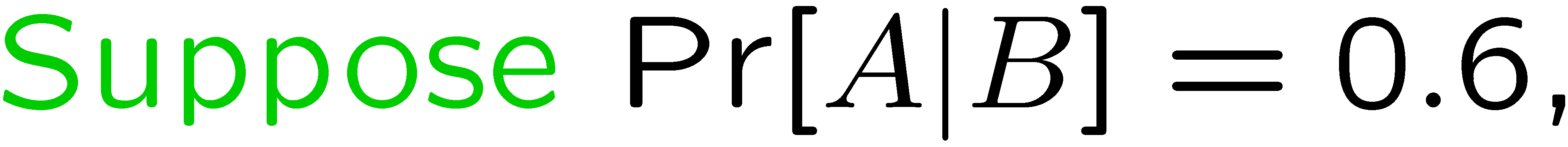 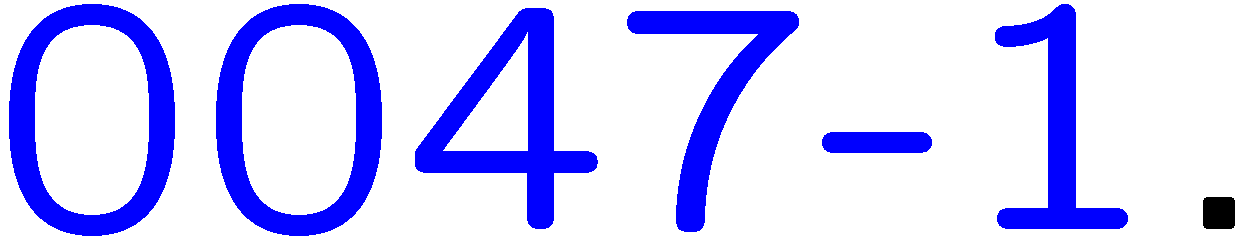 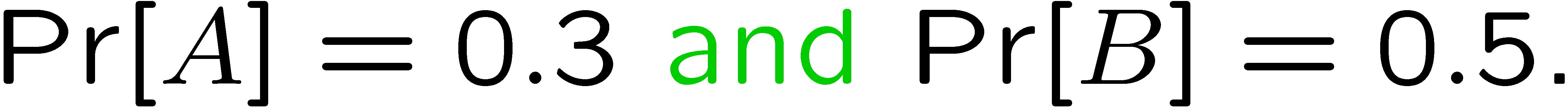 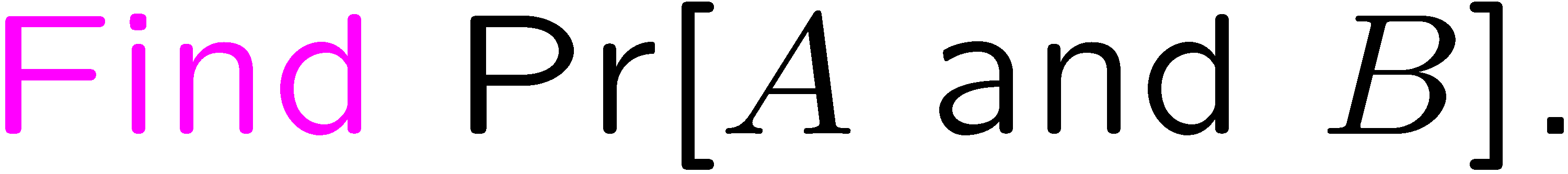 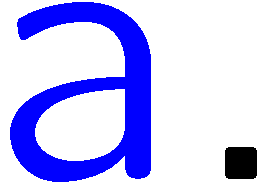 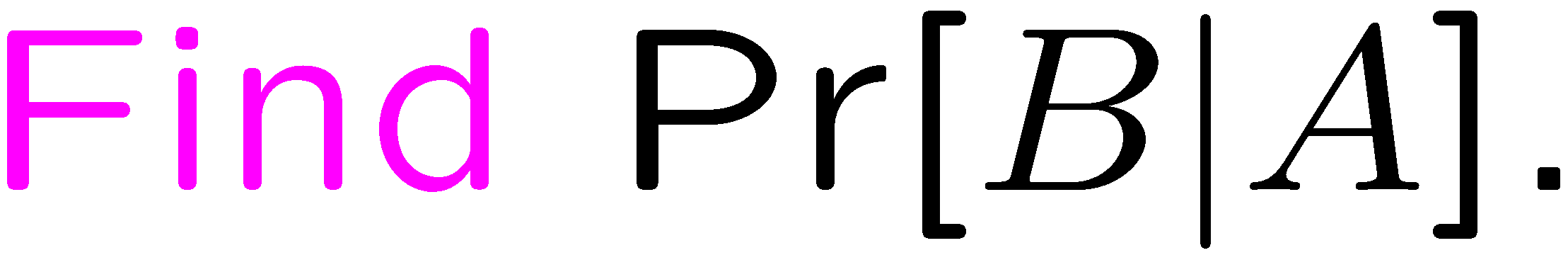 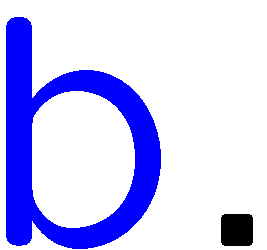 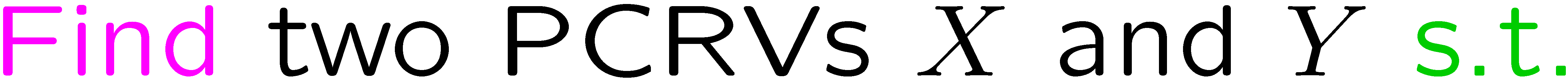 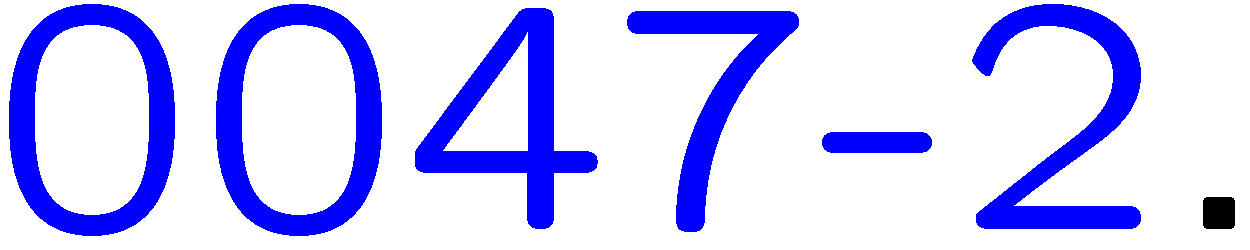 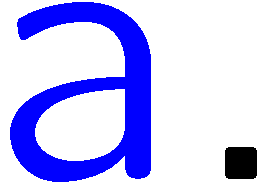 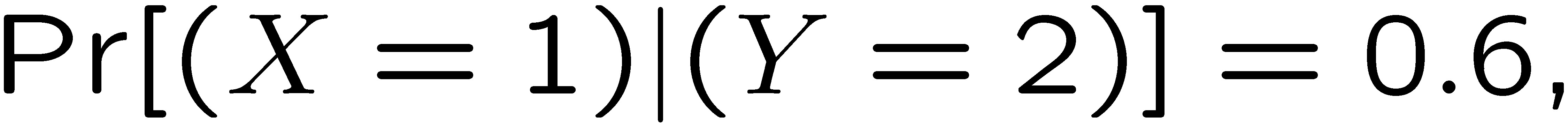 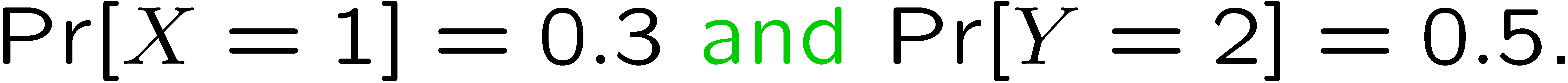 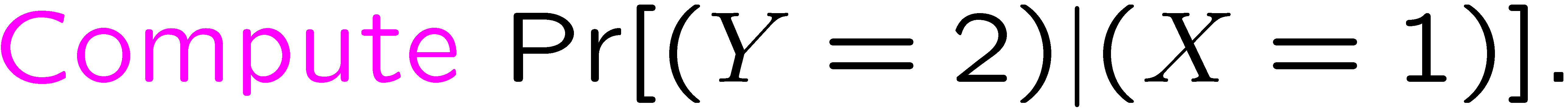 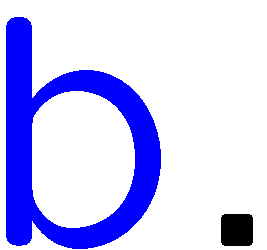 2
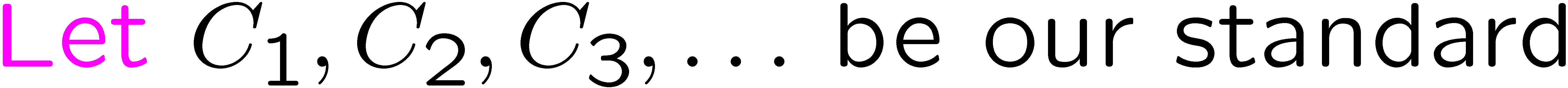 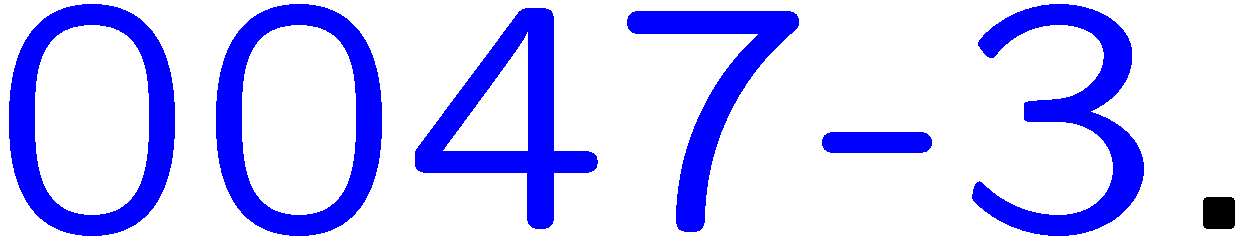 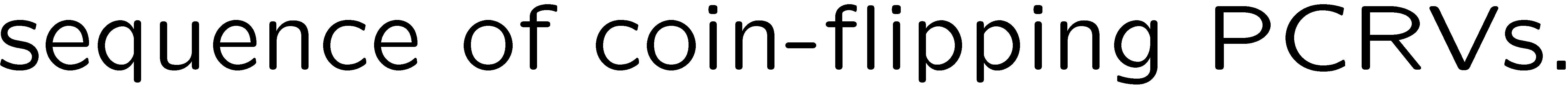 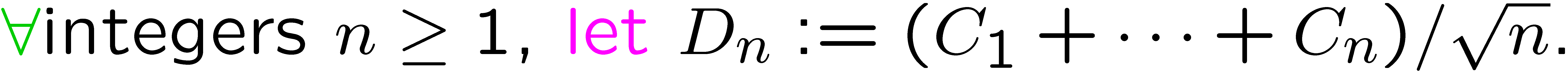 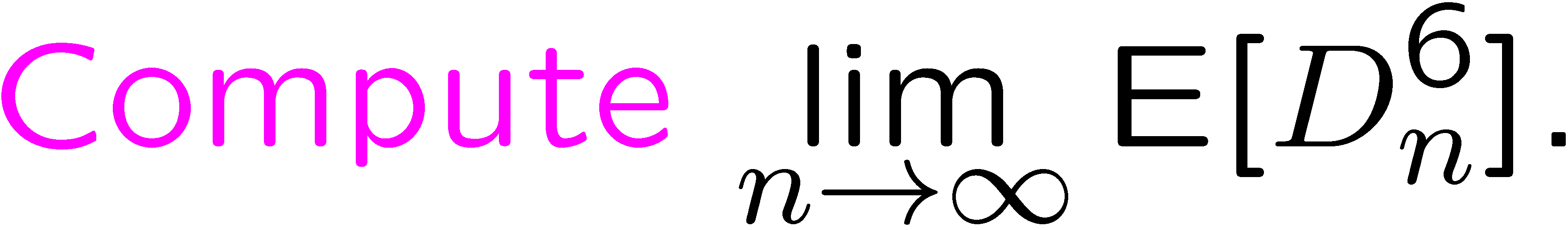 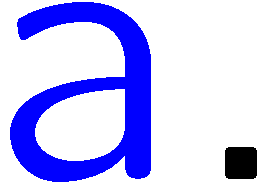 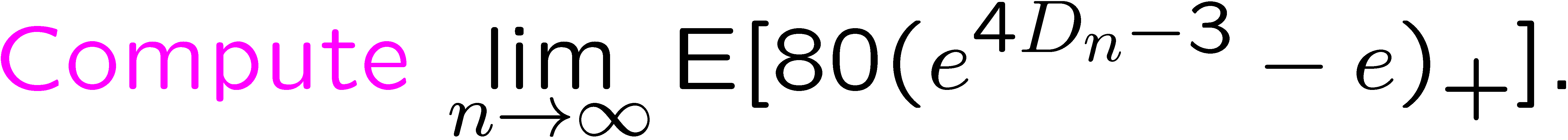 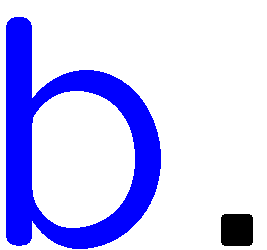 3
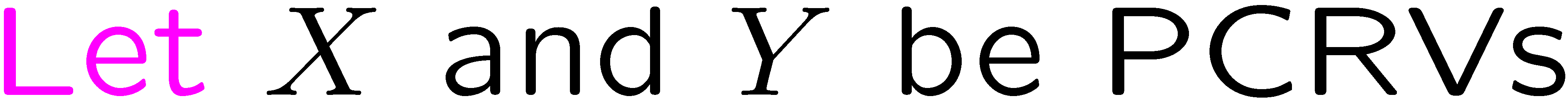 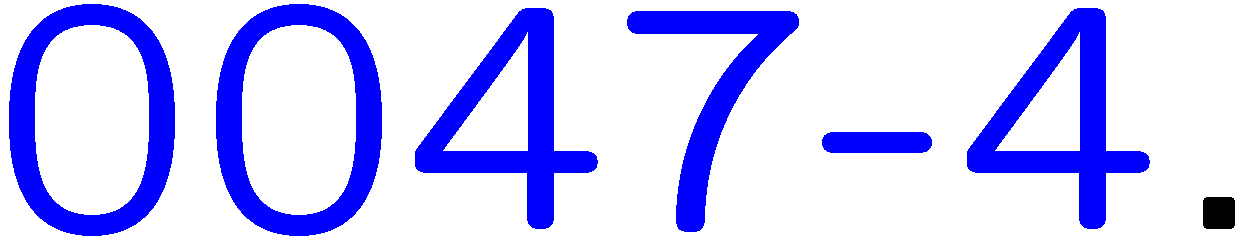 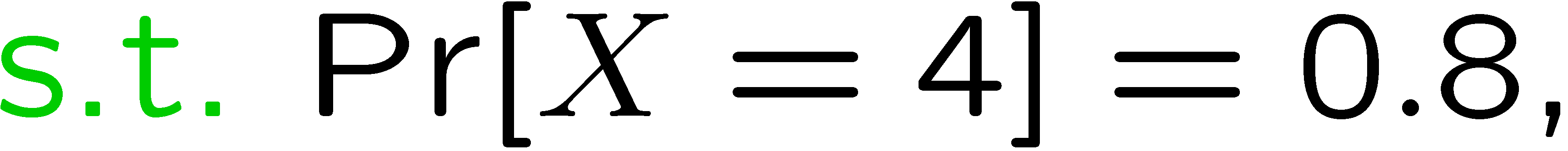 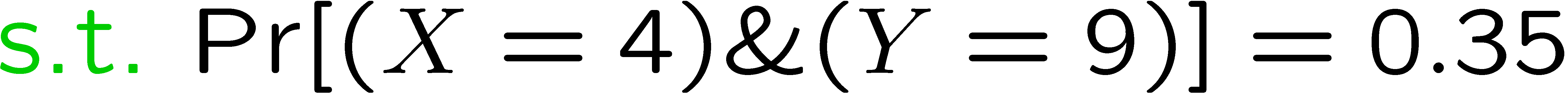 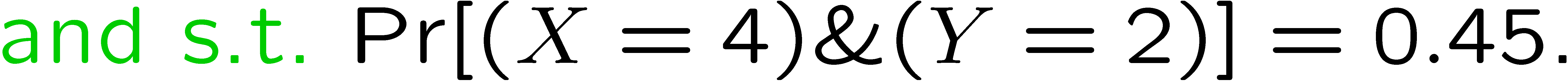 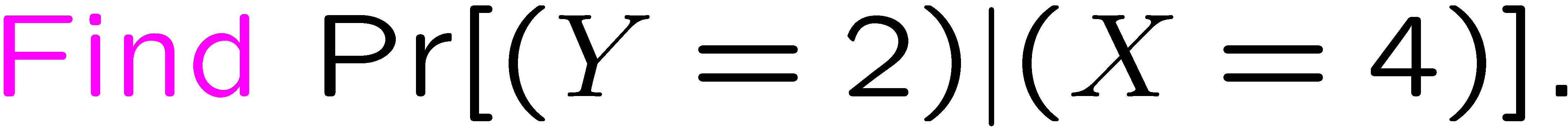 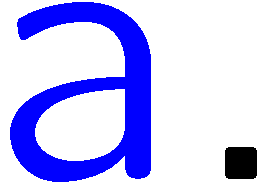 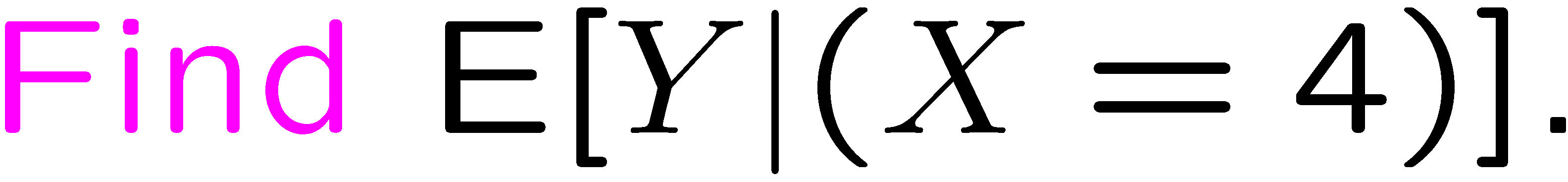 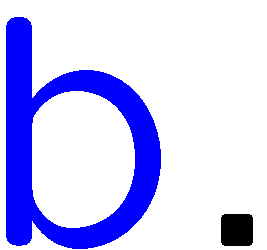 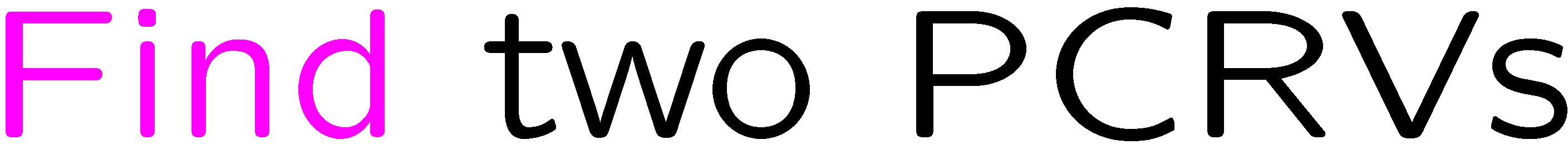 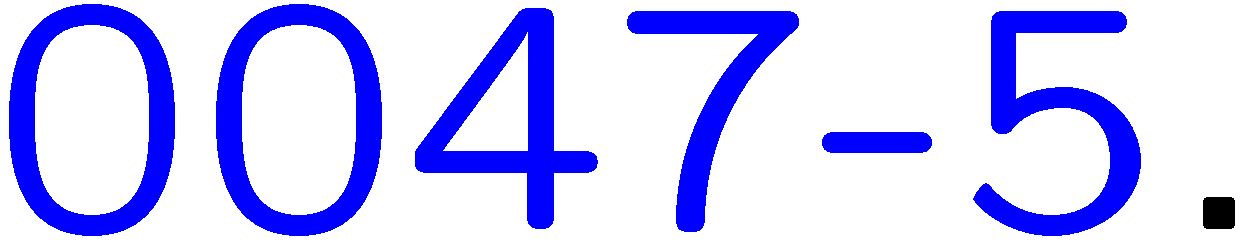 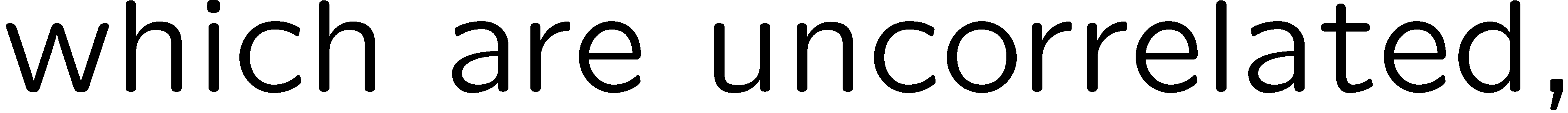 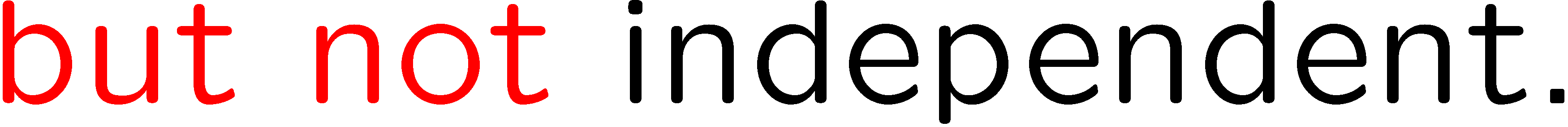 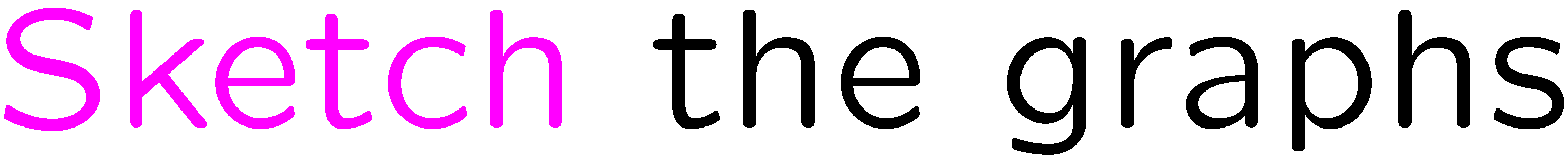 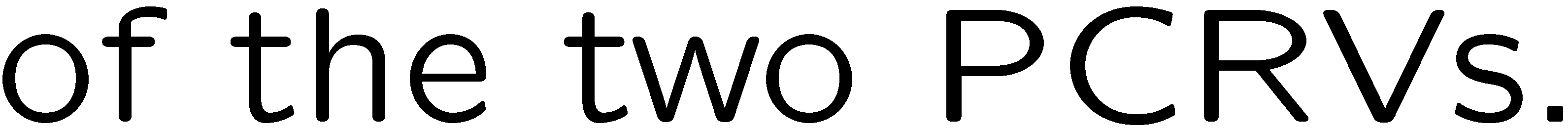 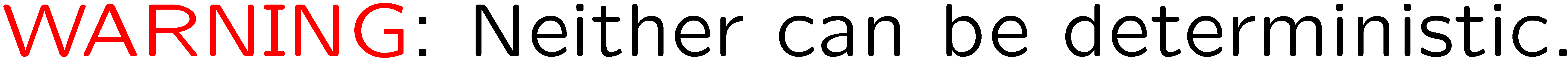 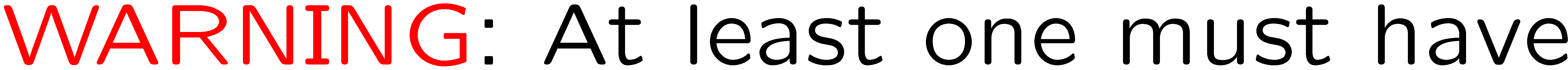 4
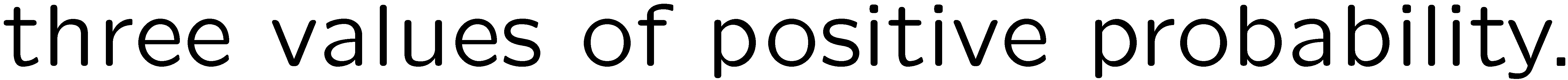 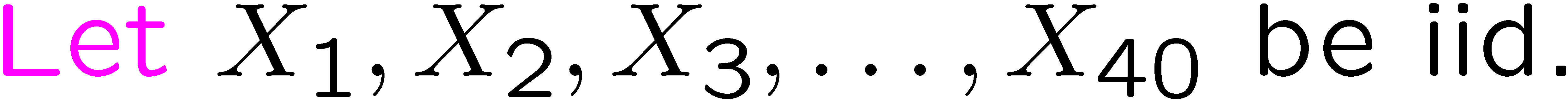 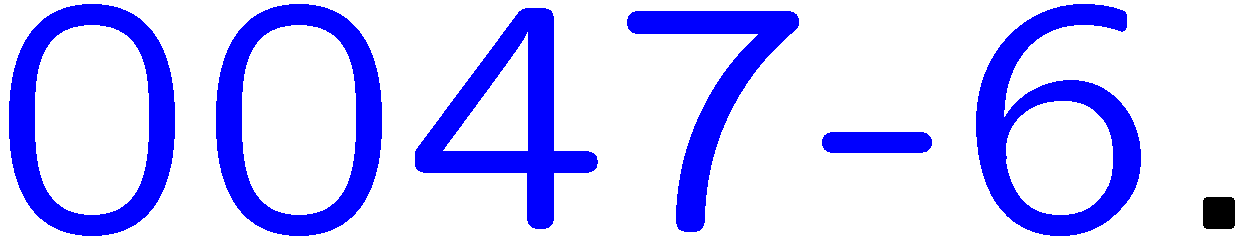 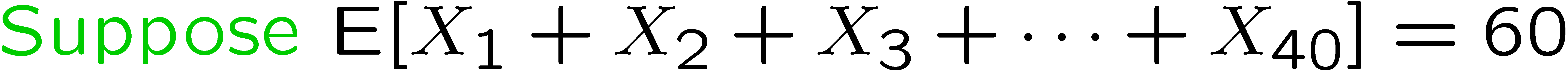 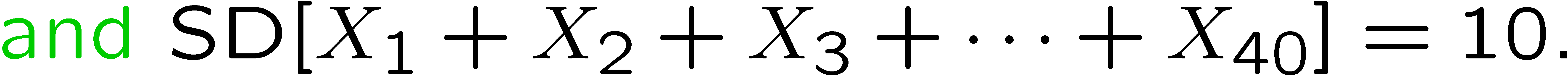 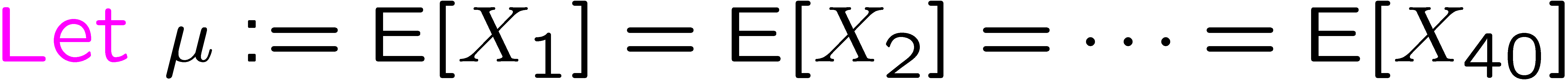 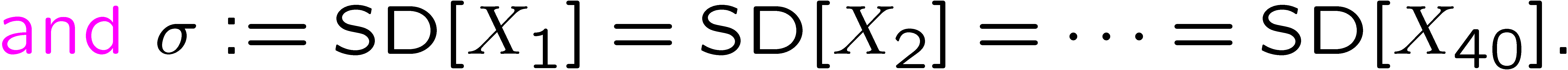 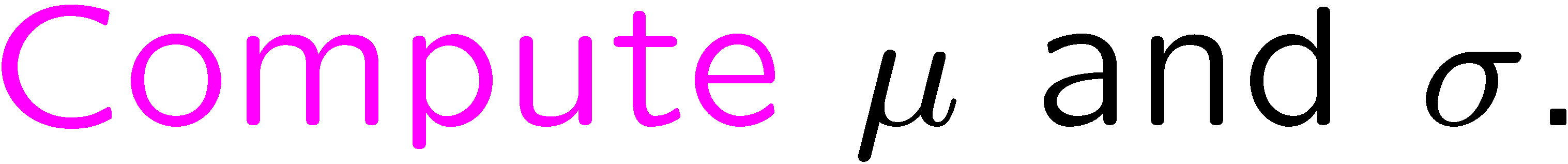 5